MODEL WARSTWOWY PROTOKOŁY TCP/IP
TCP/IP (ang. Transmission Control Protocol/Internet Protocol) – protokół kontroli transmisji.

Pakiet najbardziej rozpowszechnionych protokołów komunikacyjnych współczesnych sieci komputerowych. Jest najczęściej obecnie wykorzystywanych standardem sieciowym, stanowiącym podstawę współczesnego Internetu.
Protokół TCP/IP tworzy stos protokołów i zawiera cztery warstwy funkcjonalne, które nawiązują do siedmiu warstw modelu OSI.
Warstwy w architekturze protokołów TCP/IP
4	Warstwa Aplikacji
	składa się z aplikacji i procesów
	używających sieci
3	Warstwa Transportowa Host to Host
	udostępnia usługi dostarczające dane 
	z jednego miejsca w inne
2	Warstwa Internet
	definiuje datagramy i 
	wyznacza trasy przesyłania danych
1	Warstwa Dostępu do Sieci
	składa się z procedur umożliwiających  
	dostęp fizyczny do sieci
PORÓWNANIE MODELU OSI Z MODELEM TCP/IP
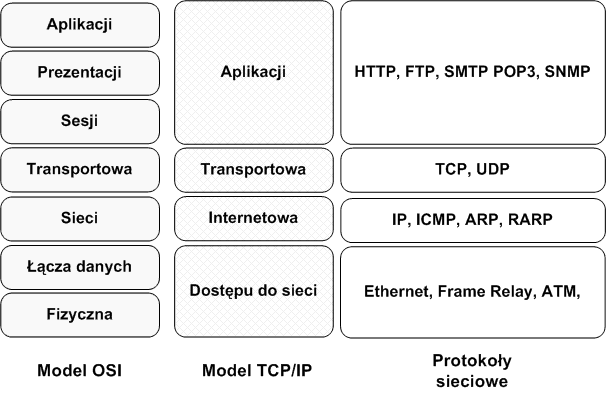 ZADANIA WARSTW W PROTOKOLE TCP/IP
Warstwa aplikacji (ang. application layer) to najwyższy poziom, w którym pracują
aplikacje, na przykład serwer WWW czy przeglądarka internetowa. Obejmuje ona zestaw
gotowych protokołów, które są wykorzystywane do przesyłania w sieci różnego
typu informacji.

Warstwa transportowa (ang. transport layer) odpowiada za przesyłanie danych i kieruje
właściwe informacje do odpowiednich aplikacji, wykorzystując porty określane
dla każdego połączenia. Warstwa transportowa nawiązuje i zrywa połączenia między
komputerami i gwarantuje pewność transmisji.

Zadaniem warstwy internetowej (ang. internet layer) jest podzielenie segmentów na
pakiety i przesłanie ich dowolną siecią. Pakiety trafiają do sieci docelowej niezależnie
od przebytej drogi. Tą warstwą zarządza protokół IP. Tutaj określana jest najlepsza
ścieżka i następuje przełączanie pakietów.

Warstwa dostępu do sieci (ang. network access layer) zajmuje się przekazywaniem
danych przez fizyczne połączenia między urządzeniami sieciowymi (np. karty sieciowe
lub modemy). Dodatkowo warstwa ta jest wyposażona w protokoły służące do dynamicznego określania adresów IP.
Protokoły w warstwie dostępu do sieci

Warstwa dostępu do sieci jest odpowiedzialna za wszystkie zagadnienia związane z zestawieniem łącza fizycznego służącego do przekazywania pakietu IP do medium sieciowego.

Odpowiada między innymi za odwzorowywanie adresów IP na adresy sprzętowe i za enkapsulację* pakietów IP w ramki. Określa połączenie z fizycznym medium sieci w zależności od rodzaju sprzętu i interfejsu sieciowego.

W warstwie dostępu do sieci modelu TCP/IP działają sterowniki aplikacji, modemów
i innych urządzeń. Definiuje ona funkcje umożliwiające korzystanie ze sprzętu sieciowego i dostęp do medium transmisyjnego.

W sieciach lokalnych protokołem dostępu do sieci jest Ethernet, w sieciach rozległych są to m.in. protokoły ATM i Frame Relay.
*Enkapsulacja - w przypadku sieci komputerowych jest to umieszczanie pakietów z wyższej warstwy sieciowej (np. TCP/IP) w pakietach niższej warstwy (np. ramkach Ethernet), by było możliwe ich przesłanie przez sieć.
Protokoły warstwy internetowej

Zadaniem warstwy internetowej jest wybranie najlepszej ścieżki dla pakietów przesyłanych
w sieci. Podstawowym protokołem działającym w tej warstwie jest protokół
IP (ang. Internet Protocol). Tutaj następuje określenie najlepszej ścieżki i przełączanie
pakietów.
W warstwie internetowej modelu TCP/IP działają następujące protokoły:

 Protokół IP, który zapewnia usługę bezpołączeniowego dostarczania pakietów przy
użyciu dostępnych możliwości. Protokół IP nie bierze pod uwagę zawartości pakietu,
ale wyszukuje ścieżkę do miejsca docelowego.

 Protokół ICMP (ang. Internet Control Message Protocol), który pełni funkcje kontrolne
i informacyjne. Jest on używany przez polecenia sprawdzające poprawność
połączenia (np. polecenie ping).

 Protokół ARP (ang. Address Resolution Protocol), który znajduje adres warstwy łącza
danych MAC dla znanego adresu IP.

 Protokół RARP (ang. Reverse Address Resolution Protocol), który znajduje adres IP
dla znanego adresu MAC.
Protokoły warstwy transportowej
Protokoły warstwy transportowej to TCP i UDP.

Protokół IP pozwala na przenoszenie pakietów między sieciami, jednak nie zapewnia,
że wysłane dane dotrą do adresata. Ta cecha powoduje, że protokół IP nazywany jest
bezpołączeniowym — dane wysyłane są tylko w jedną stronę, bez potwierdzenia.

Protokół TCP, nazywany protokołem połączeniowym odpowiada Za niezawodność przesyłu danych. To on po odebraniu każdej porcji danych wysyła potwierdzenie do nadawcy, że dane zostały odebrane. W przypadku braku potwierdzenia dane wysyłane są ponownie.

Protokół UDP (ang. User Datagram Protocol). Jest on bezpołączeniowym protokołem transportowym należącym do stosu protokołów TCP/IP. Służy do wysyłania datagramów bez potwierdzania czy gwarancji ich dostarczenia. Przetwarzanie błędów i retransmisja muszą być obsłużone przez protokoły
wyższych warstw (np. warstwy aplikacji).
Warstwa transportowa zapewnia usługi przesyłania danych z hosta źródłowego do hosta docelowego. Ustanawia logiczne połączenie między hostem wysyłającym i odbierającym.
Protokoły transportowe dzielą i scalają dane wysyłane przez aplikacje wyższej
warstwy w jeden strumień danych przepływający między punktami końcowymi.
Protokoły warstwy aplikacji

Najpopularniejsze protokoły warstwy aplikacji:
Telnet (ang. Network Terminal Protocol) — protokół terminala sieciowego, pozwalający na zdalną pracę z wykorzystaniem konsoli tekstowej.
 FTP (ang. File Transfer Protocol) — protokół transmisji plików.
 SMTP (ang. Simple Mail Transfer Protocol) — protokół wysyłania poczty elektronicznej.
 POP (ang. Post Office Protocol) — protokół odbioru poczty elektronicznej.
 HTTP (ang. Hypertext Transfer Protocol) — protokół przesyłania stron WWW.
 SSH (ang. Secure Shell Login) — protokół terminala sieciowego zapewniający szyfrowanie połączenia.
 DNS (ang. Domain Name Serwer) — serwer nazw domenowych. Odpowiada za tłumaczenie adresów domenowych na adresy IP i odwrotnie.
 DHCP (ang. Dynamic Host Configuration Protocol) — protokół dynamicznej konfiguracji urządzeń. Odpowiedzialny za przydzielanie adresów IP, adresu domyślnej bramki i adresów serwerów DNS.
 NFS (ang. Network File System) — protokół udostępniania systemów plików (dysków sieciowych); działa, wykorzystując UDP, czyli bez potwierdzenia odbioru.
 SNMP (ang. Simple Network Management Protocol) — prosty protokół zarządzania siecią. Pozwala na konfigurację urządzeń sieciowych i gromadzenie informacji na ich temat.
Warstwa aplikacji zajmuje się świadczeniem usług dla użytkownika. Protokoły warstwy
aplikacji definiują standardy komunikacji między aplikacjami (programami klienckimi
a serwerowymi).